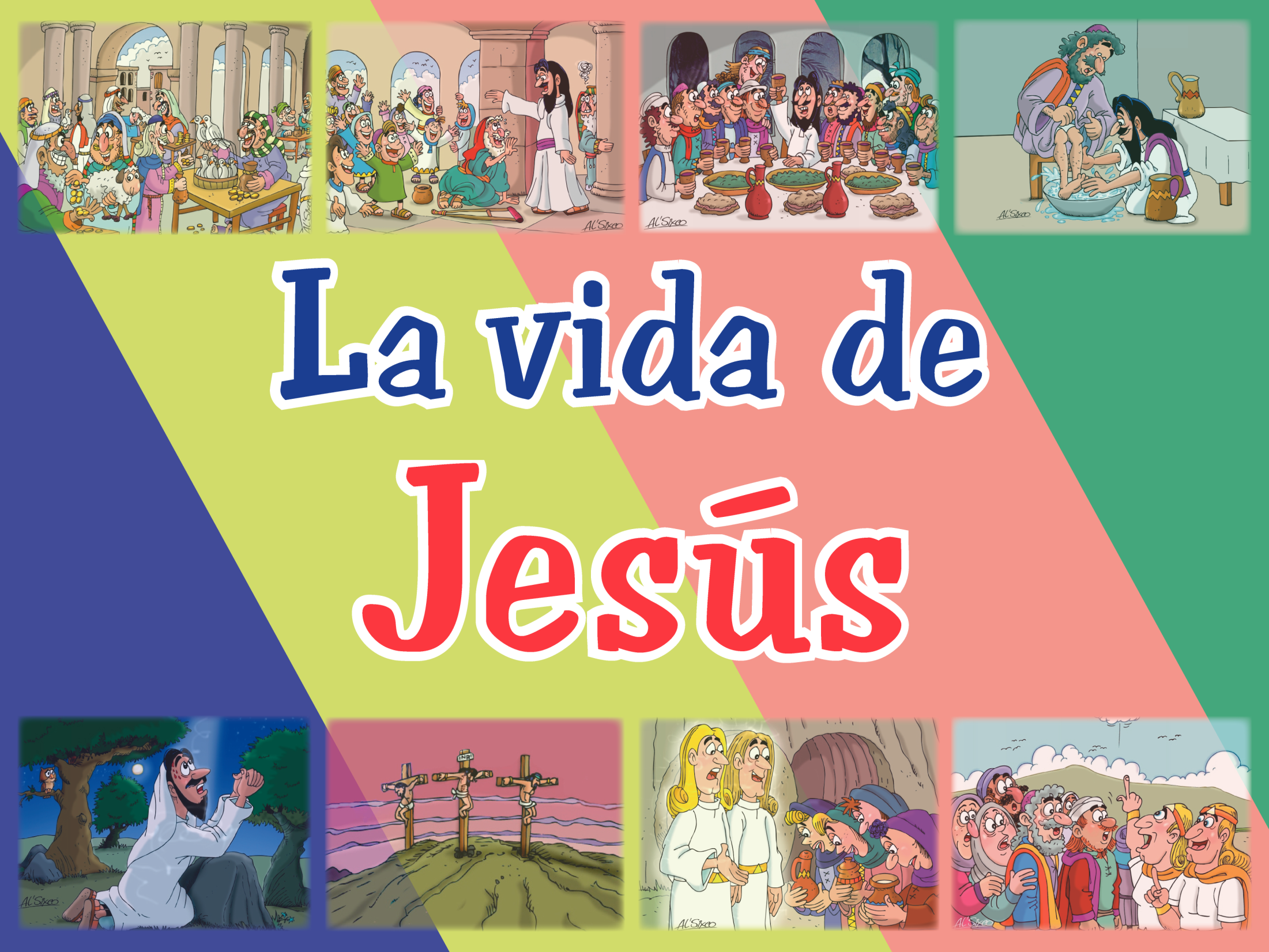 ©2015 hermanamargarita.com
La tumba vacía
La tumba vacía
©2015 hermanamargarita.com
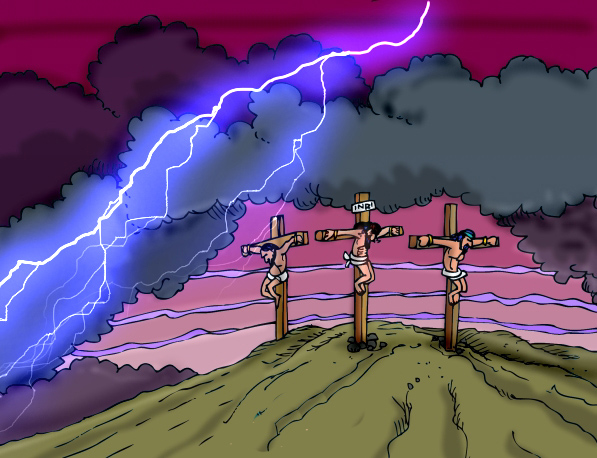 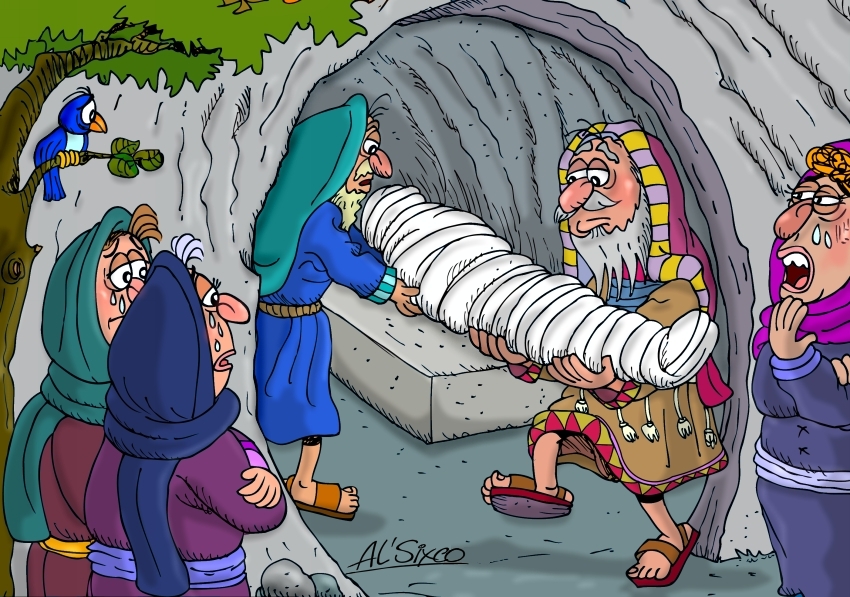 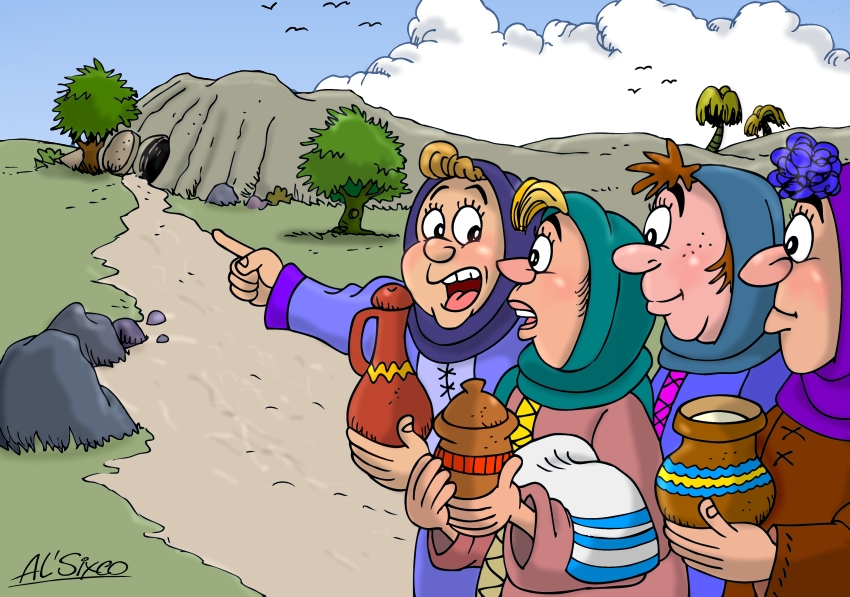 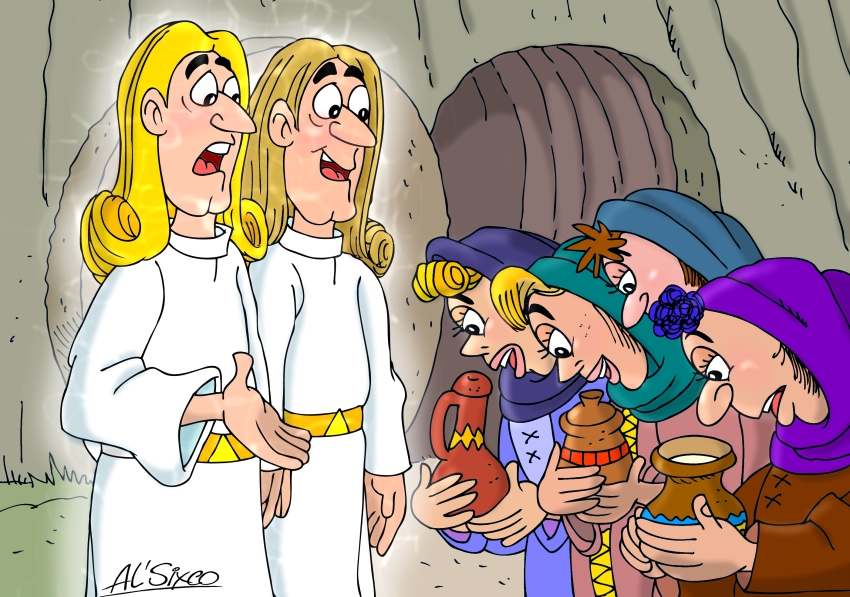 ©2015 hermanamargarita.com
«¿Por qué buscan ustedes
entre los muertos alque vive? No está aquí;
¡ha resucitado!»



Lucas 24:5,6
©2015 hermanamargarita.com
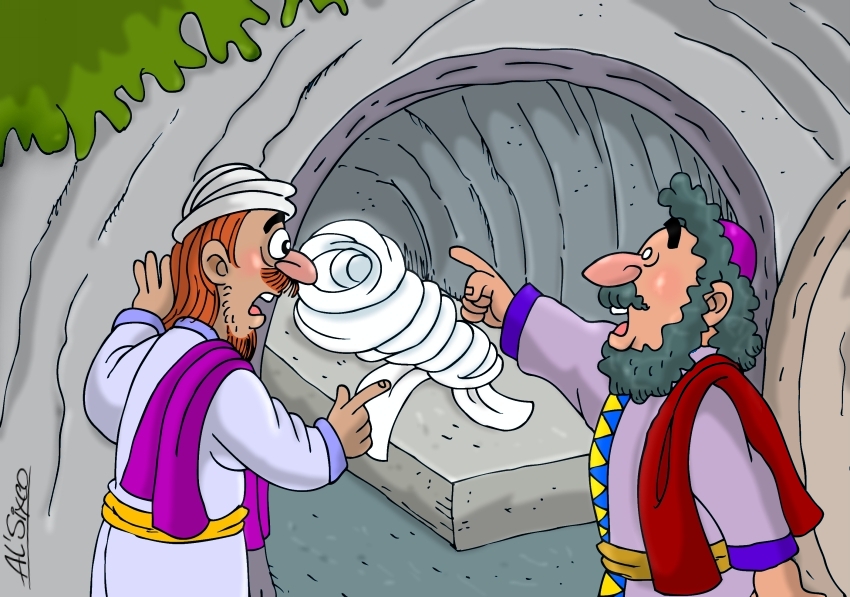 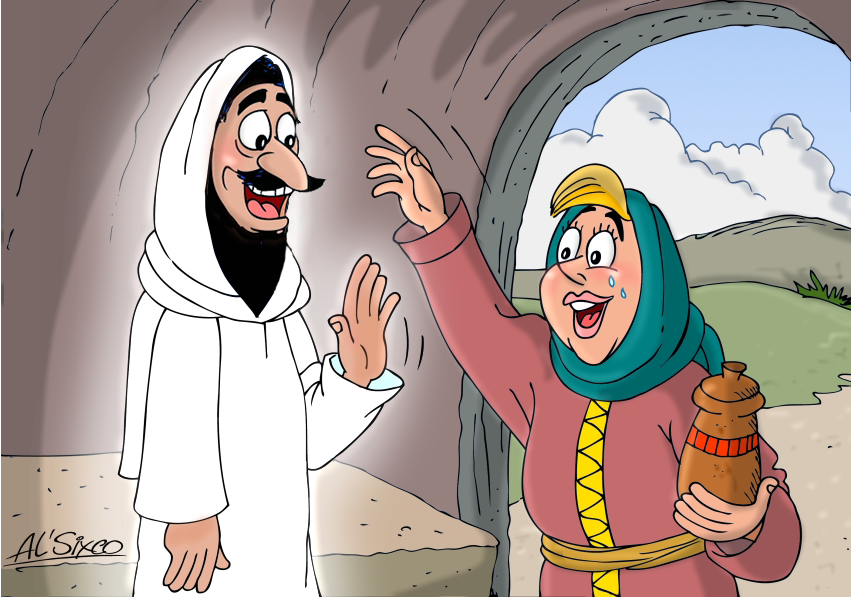 ©2015 hermanamargarita.com
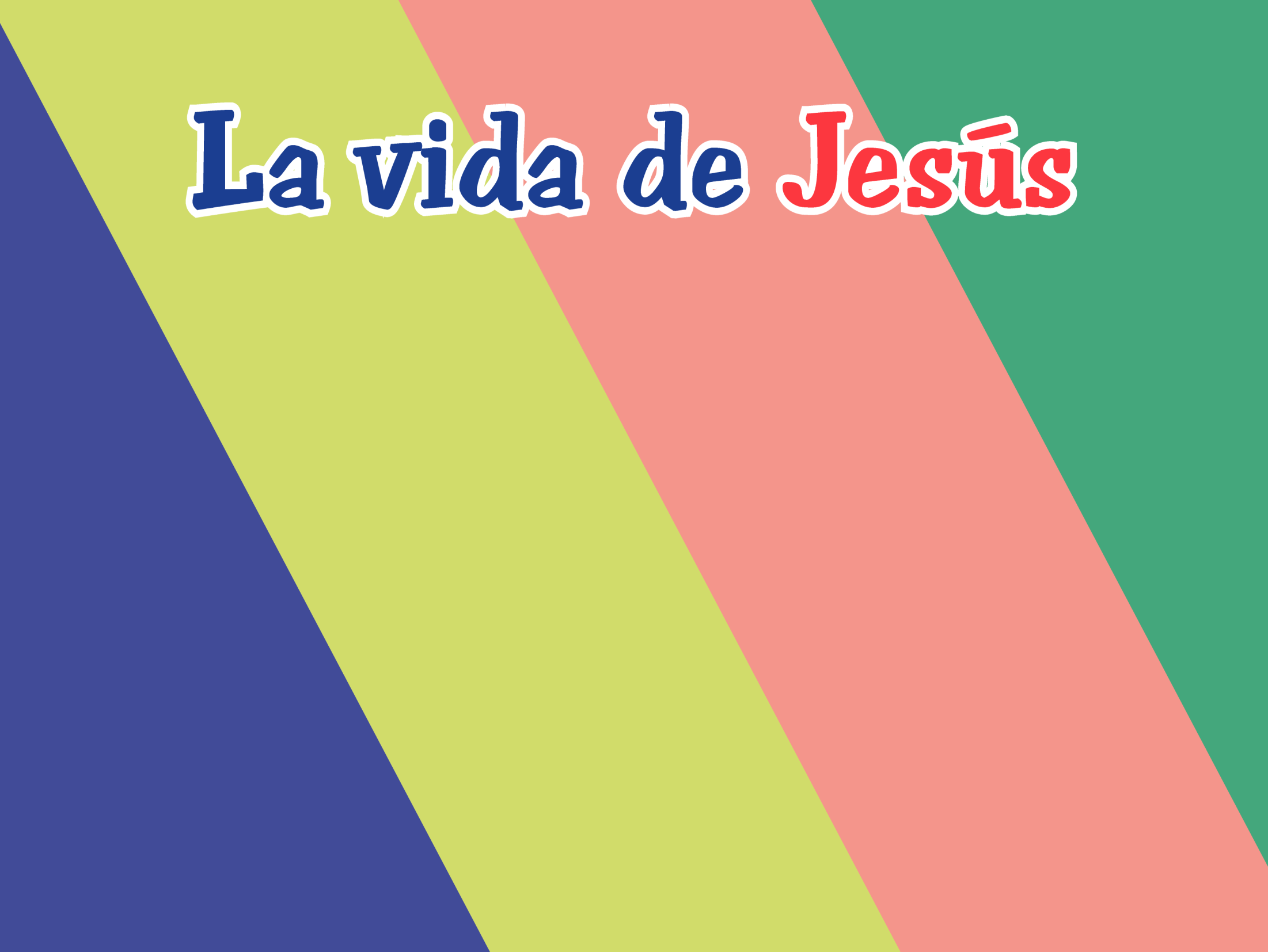 La tumba vacía
Arte: Absalóm-León Sixco
©2015 hermanamargarita.com